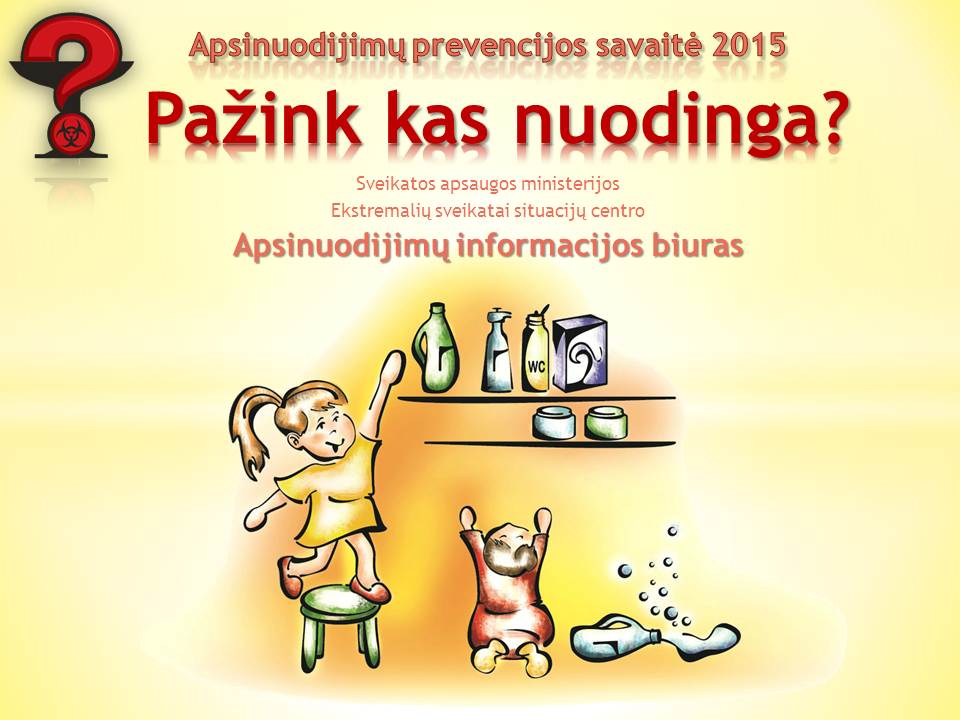 [Speaker Notes: Atsitiktinai 1-5 metų amžiaus vaikai dažniausiai apsinuodija medikamentais (apie 70% visų atsitiktinių apsinuodijimų), retesni vaikų atsitiktiniai apsinuodijimai buityje naudojamomis cheminėmis toksinėmis medžiagomis, smalkėmis, grybais ar uogomis.]
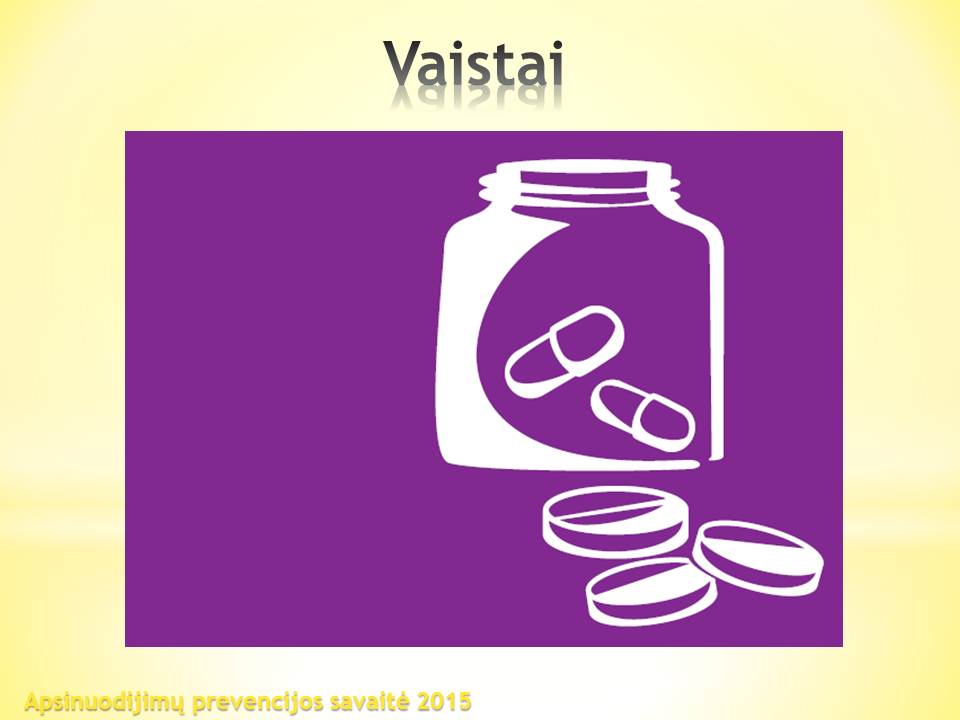 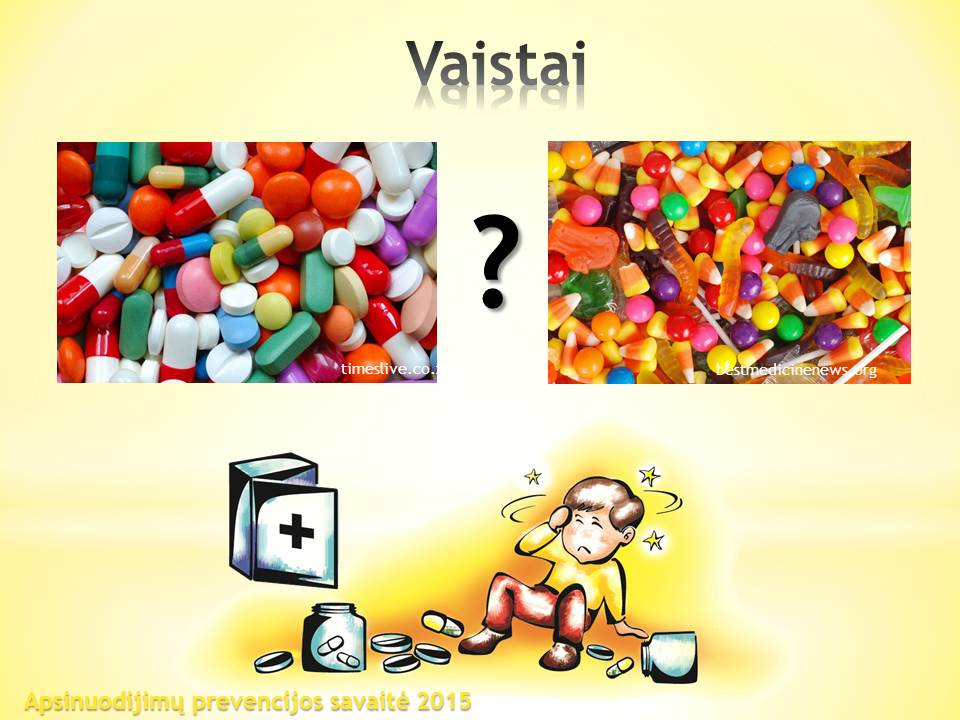 [Speaker Notes: Atsitiktinai maži vaikai dažniausiai išgeria tų medikamentų, kuriuos naudoja suaugę ir kartais be reikalo kaupia namuose. Reikia visada atsiminti, kad be suaugusiųjų priežiūros vaikams vaistų vartoti negalima. Vaistai – tai ne saldainiai!  Kai kurie preparatai gali būti mirtinai nuodingi išgėrus  ar net apčiulpus vos vieną tabletę.
Dažniausiai sunkiai vaikai apsinuodija benzodiazepinais (raminamaisiais ir migdomaisiais) bei kraujospūdį mažinančiais preparatais. Dažnai sunkius, vaiko gyvybei grėsmingus apsinuodijimus sukelia atsitiktinai išgerti tricikliniai antidepresantai, neuroleptikai, karbamazepinai (prieštraukuliniai preparatai). Vaikams ypač pavojingi atsitiktinai išgerti medikamentai, kurie akivaizdžiai matomus apsinuodijimo simptomus sukelia vėliau (po kelių valandų ar net dienų). Tai būtų aspirinas, paracetamolis, geležies preparatai, kraujo krešėjimą veikiantys vaistai. Apsinuodijus šiais medikamentais, neretai tėvai pavėluotai kreipiasi į gydytoją.]
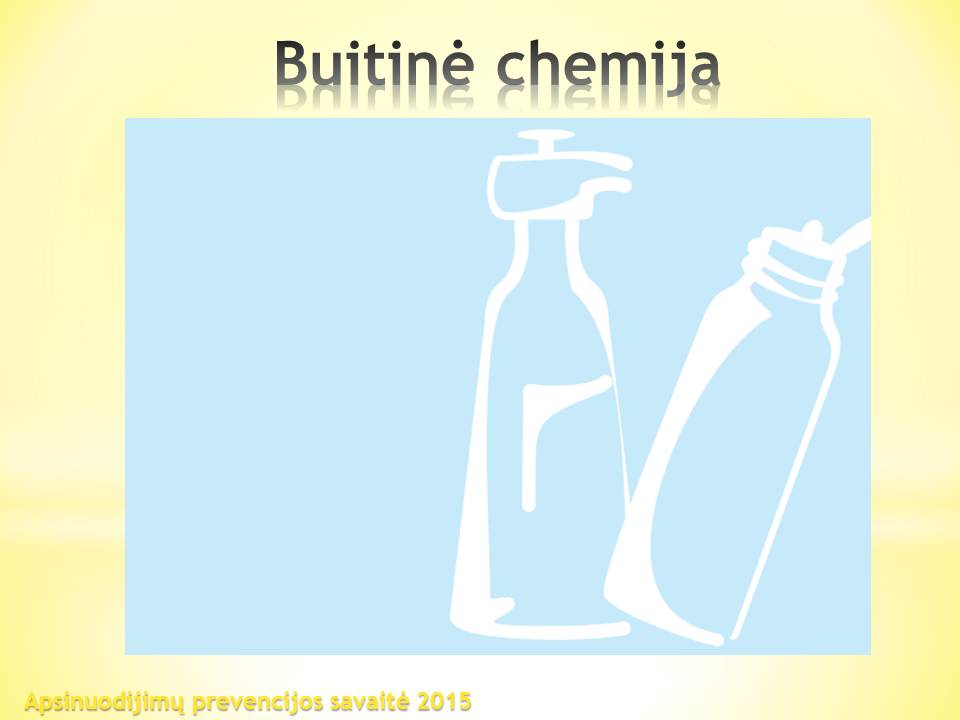 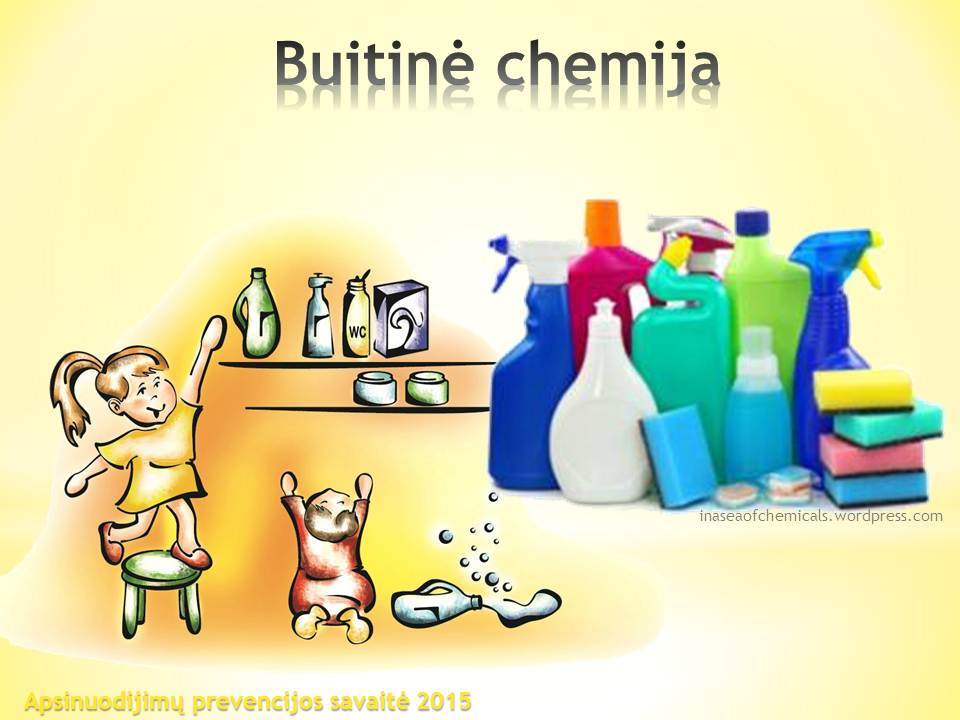 [Speaker Notes: Pavojingiausi yra unitazų, orkaičių valikliai, balikliai bei koncentruoti skalbikliai. 
Daugelis namuose vartojamų buitinės chemijos produktų yra pavojingi juos prarijus, tačiau nereikėtų pamiršti, kad apsinuodyti galima ir nuodams patekus ant odos, į akis ar įkvėpus nuodingos medžiagos garų. Pavojus apsinuodyti kyla ir sumaišius kelis skirtingus valiklius, kuomet gali įvykti cheminė reakcija ir išsiskirti dirginantys chloro garai.]
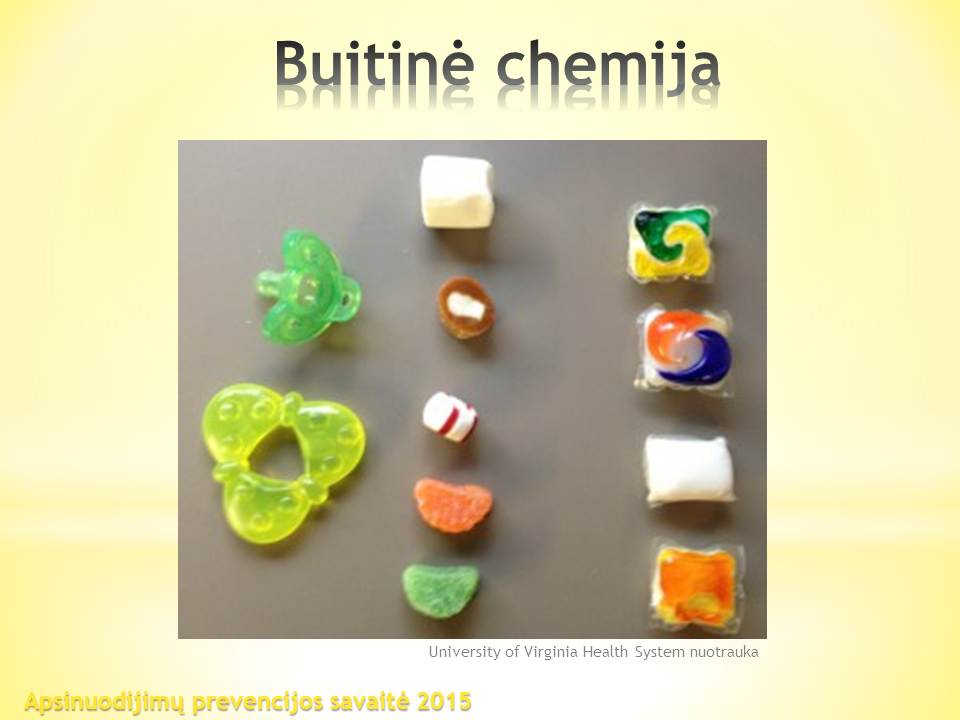 [Speaker Notes: Nuotraukoje: žaislai (kairėje), saldainiai (viduryje) ir skalbimo kapsulės (dešinėje). 
Skalbimo kapsulės ar indaplovių tabletės nors ir spalvotos bei kvapnios, prarytos gali sukelti sunkų apsinuodijimą. Koncentruotuose skalbikliuose, taip pat ir skalbimo kapsulėse yra chemiškai agresyvių medžiagų. Jų prarijus gali išsivystyti cheminis virškinamojo trakto nudegimas, gali būti pažeisti plaučiai. Apsinuodijus didesniu kiekiu, ypač vaikui, gali iškilti grėsmė gyvybei. Skalbimo kapsulės pavojingos ir tuo, kad sušlapęs (pvz. aplaižytas) jų apvalkalas prakiūra pats.]
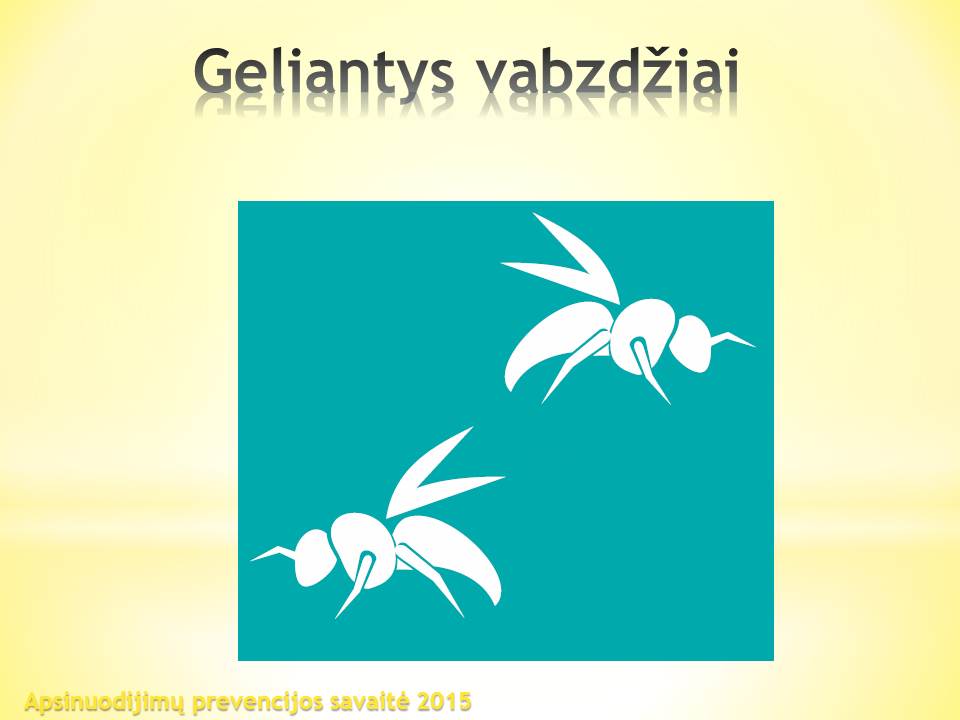 [Speaker Notes: Vasarą labai padaugėja nukentėjusiųjų nuo vabzdžių įgėlimų. Lietuvoje gyvenantys vabzdžiai nėra labai nuodingi ir rimtesnių problemų sukelia tik alergiškiems žmonėms. Geliantys vabzdžiai yra šie:
Kraujasiurbiai  - uodai, sparvos ir kiti;
Bitės, širšės.]
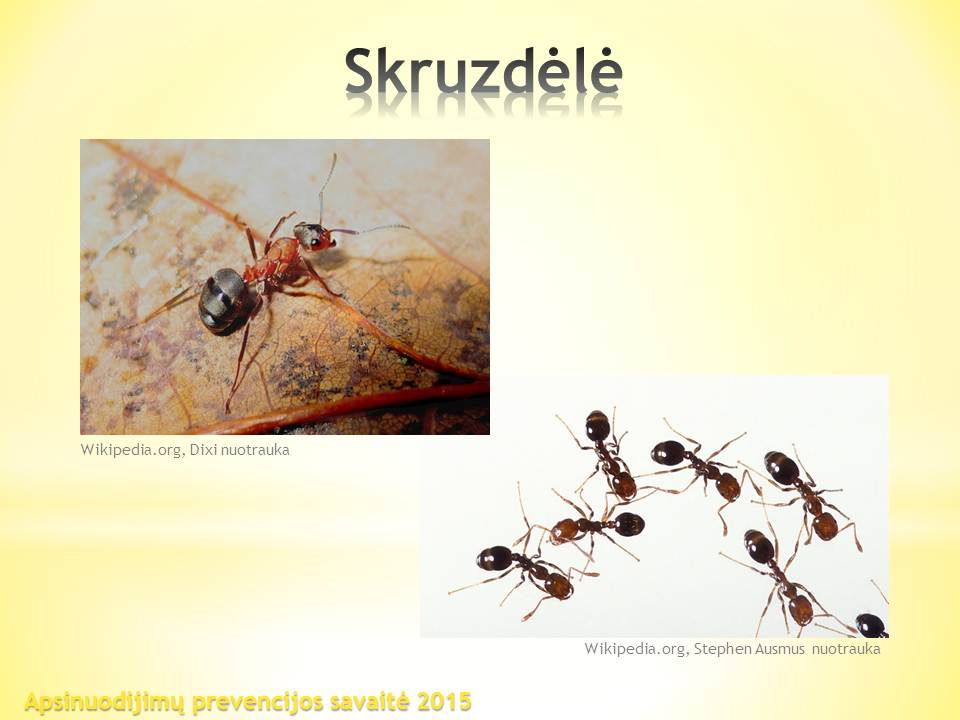 [Speaker Notes: Skruzdėlės
Nors skruzdėlės ir negilia ir nėra kraujasiurbės, jos išskiria dirginančiai veikiantį sekretą. Geluonies nėra. Pusę pilvelio užima nuodų liauka, supama raumeninio maišelio. Raumenims susitraukiant nuodai išmetami iki kelių dešimčių cm į tolį. Pagrindinė aktyvioji medžiaga – skruzdžių rūgštis. Pažeidimo vietoje oda parausta, patinsta, atsiranda lengvo uždegimo reiškinių, kartais gali susidaryti pūslelės. Specialaus gydymo nereikia.]
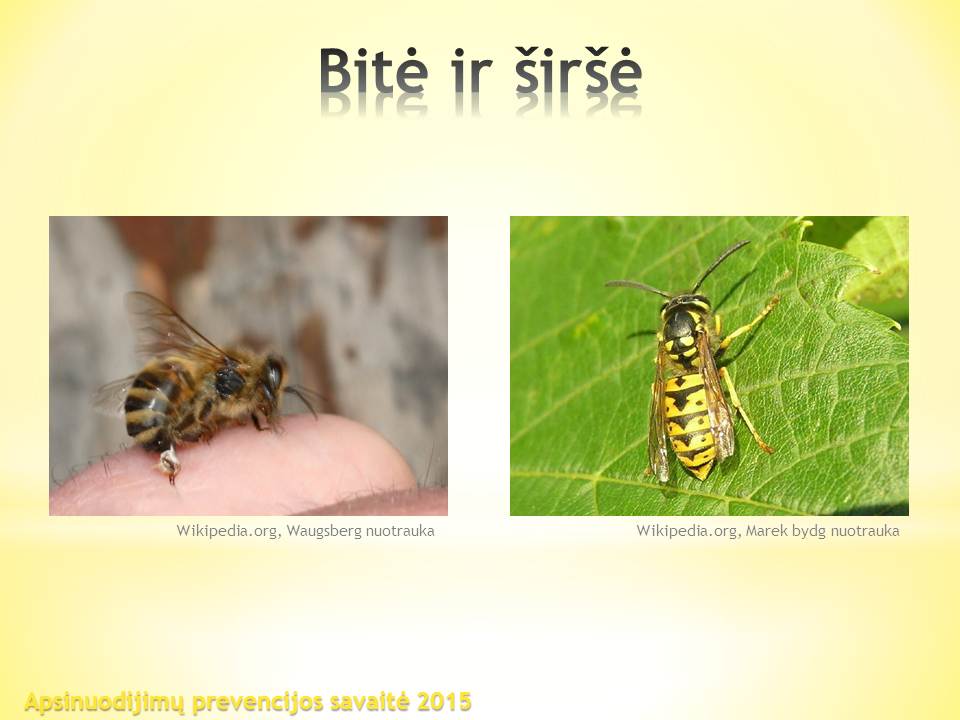 [Speaker Notes: Bitės ir širšės
Bičių nuoduose yra baltyminių medžiagų bei fermentų, kurie veikia alergizuojančiai ir gali vietiškai sukelti uždegimą. Vapsvų ar širšių nuodai yra panašūs į bičių. Bitė įgėlusi palieka geluonį ir miršta.
Siekiant išvengti šių vabzdžių draugijos, derėtų vengti kvėpintis, ypatingai karštomis ir tvankiomis dienomis. Iškylaujant gamtoje reikia būti labai atidiems, kad su maistu ar gėrimu vabzdys nepatektų į burną. Gėrimus reikėtų  laikyti uždarytus, negerti iš atvirai pabuvusių tamsių butelių ar skardinių, nes su gėrimų į burną gali patekti vabzdys.
Įprastinė reakcija įgėlimo vietoje – aštrus skausmas, patinimas, paprastai praeinantis per kelias valandas. Kartais audinių reakcija gali išplisti ir apimti visą galūnę, gali prisidėti antrinė infekcija, dėl kurios uždegiminė reakcija ir skausmas stiprėja. Viso organizmo uždegiminė reakcija būna, kai įgelia per 100 bičių, ir pasireiškia viduriavimu, pykinimu, vėmimu, trumpalaikiu sąmonės netekimu, sąnarių ir raumenų skausmu. Kai įgelia daugiau kaip 500 bičių, galima mirtis. 
Rimtesnių medicininių problemų iškyla, kai vabzdžiai sugelia alergišką asmenį. Tuomet vietinę odos reakciją užgožia viso organizmo atsakas į alergeną – staigus galvos svaigimas, bendras silpnumas, kraujospūdžio kritimas, net sąmonės netekimas. Alergiškam žmogui net vienos bitės įgėlimas gali būti mirtinas, todėl tokį žmogų būtina kuo skubiau vežti į gydymo įstaigą. 
Bitė ar širšė įgėlus į liežuvį, ryklę ar gerklas gali sukelti gyvybei grėsmingų kvėpavimo sutrikimų. Tokiu atveju taip pat nedelsiant reikia vykti į gydymo įstaigą.
Jei žmogus nėra alergiškas, įgėlimo vietą rekomenduojama tepti priešalergiškai veikiančiais tepalais (Psylo Balsam, Fenistil Gel). Jei įgėlimo vietoje liko geluonis, jį reikėtų atsargiai nubraukti (nesuspausti, kad jame esantys nuodai nepatektų į organizmą).]
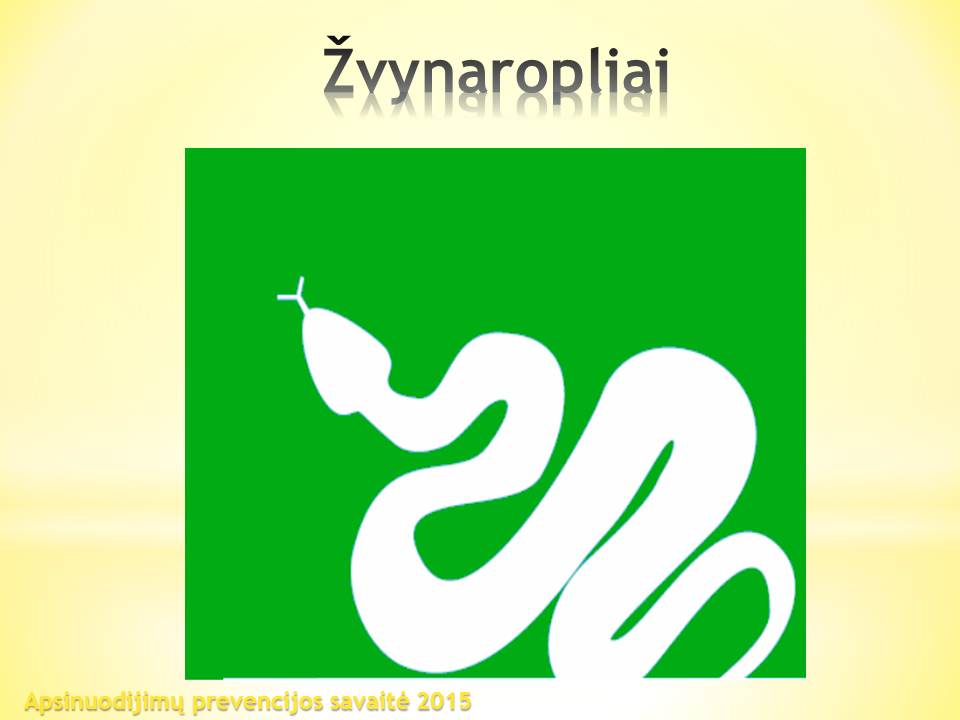 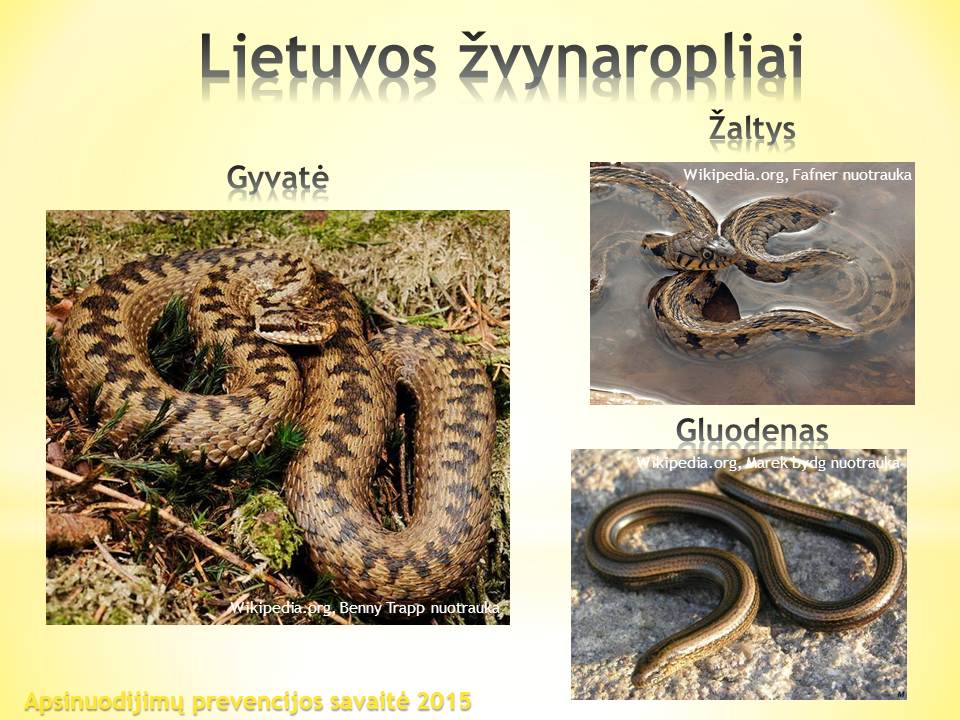 [Speaker Notes: Vienintelė Lietuvoje nuodinga gyvatė - angis (Vipera berus L.) dažnai painiojama su bekoju driežu gluodenu ar žalčiu, kurie yra nenuodingi.]
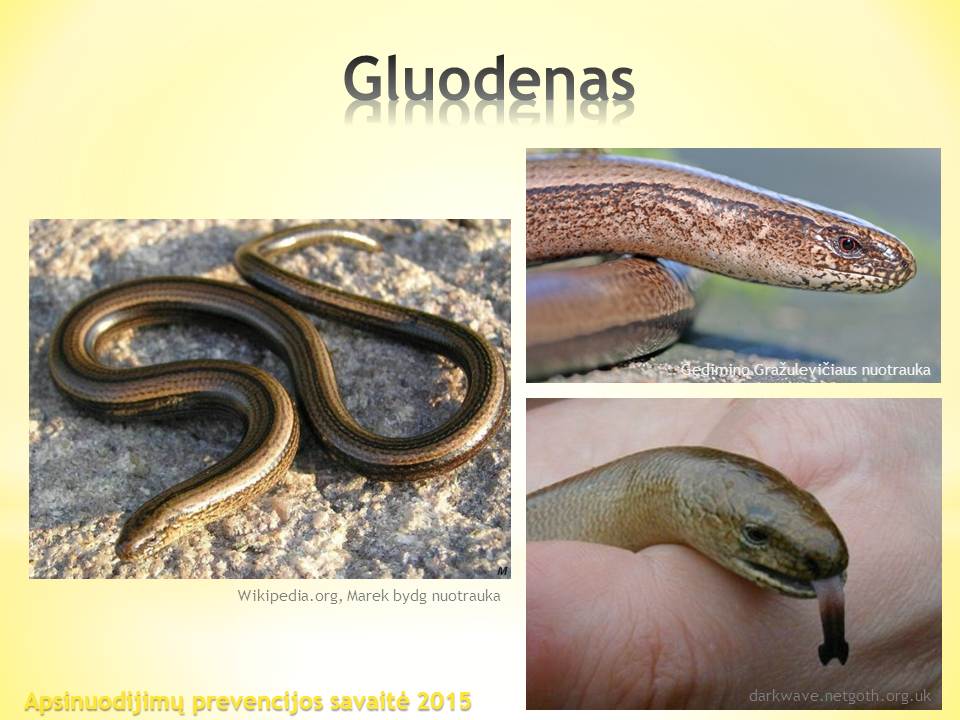 [Speaker Notes: Gluodenai (lot. Anguidae) – driežų pobūrio šeima, kuriai priklauso gyvatiškai pailgėjusį kūną turintys ropliai. Kūną dengia lygūs čerpiški žvynai. Galūnės įvairiai nunykę. Pagal išvaizdą primena gyvatę, todėl Lietuvoje dar vadinamas geležine gyvate, varine gyvate. Retesnis senovinis lietuviškas pavadinimas – žibulis. Nenuodingas, žmogui nepavojingas.
Kūnas 35-45 cm ilgio, panašus į gyvatę, bet nuo jos skiriasi šiais požymiais: akių vokai judantys, uodega ilga ir lengvai nulūžta, galūnės išnykusios, odą keičia lopais, o ne neriasi kaip gyvatės. Liežuvis dvišakas. Gluodenai (dažniausiai patinėliai), kurie gyvena vandens pakrantėse ar salose, ant kūno turi melsvas dėmes. Dėmės atsiranda ne iškart, o apie 3 gyvenimo metus.]
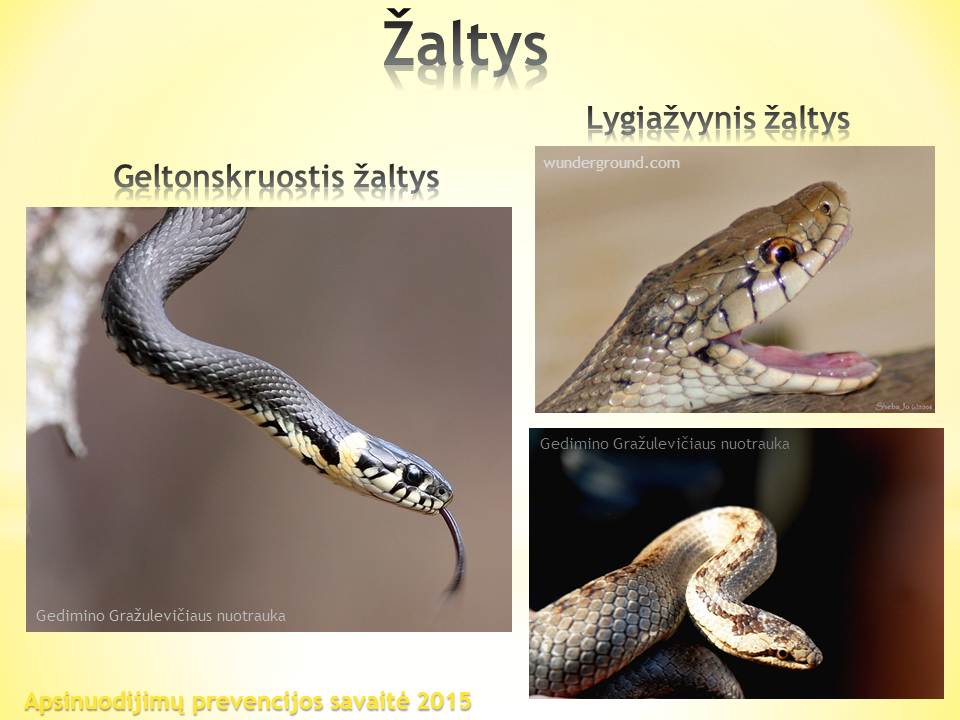 [Speaker Notes: Lietuvoje gyvena dvi žalčių rūšys:
Geltonskruostis žaltys (Natrix natrix). Lietuvoje kai kur dažnas. Gyvena prie vandens, gerai plaukioja, minta daugiausia varlėmis, kurias ryja gyvas. Deda kiaušinius. Geltonskruostis žaltys panašus į paprastąją angį, pagrindinis skirtumas – galvos šonuose esančios dvi gelsvos ar oranžinės dėmės. Atskirti žaltį nuo angies galima ir pagal akies vyzdžius - žalčio vyzdžiai apvalūs, o angies elipsės formos, kaip katino. Be to, žaltys pilkas ar juodas, be zigzago nugaroje. Dažnai su tamsesnėmis dėmėmis ar siauromis skersinėmis juostomis. Neretai tinklą primenantis raštas, tačiau ne toks ryškus kaip angių. Kūno ilgis labai nevienodas, maždaug nuo 65 cm ir iki 140 cm, kartais pasitaiko iki 2 m. Patelės didesnės už patinėlius, o patinėliai palyginus retokai užauga didesni nei 110 cm ilgio.

Lygiažvynis žaltys (Coronella austriaca). Lietuvoje retas. Gyvavedis. Rūšis įrašyta į Lietuvos raudonąją knygą. Gąsdinimo poza panaši į nuodingos gyvatės, dėl to žmonės jų bijo ir negailestingai naikina. Paimti į rankas kandžiojasi, tačiau įkandimai nenuodingi.]
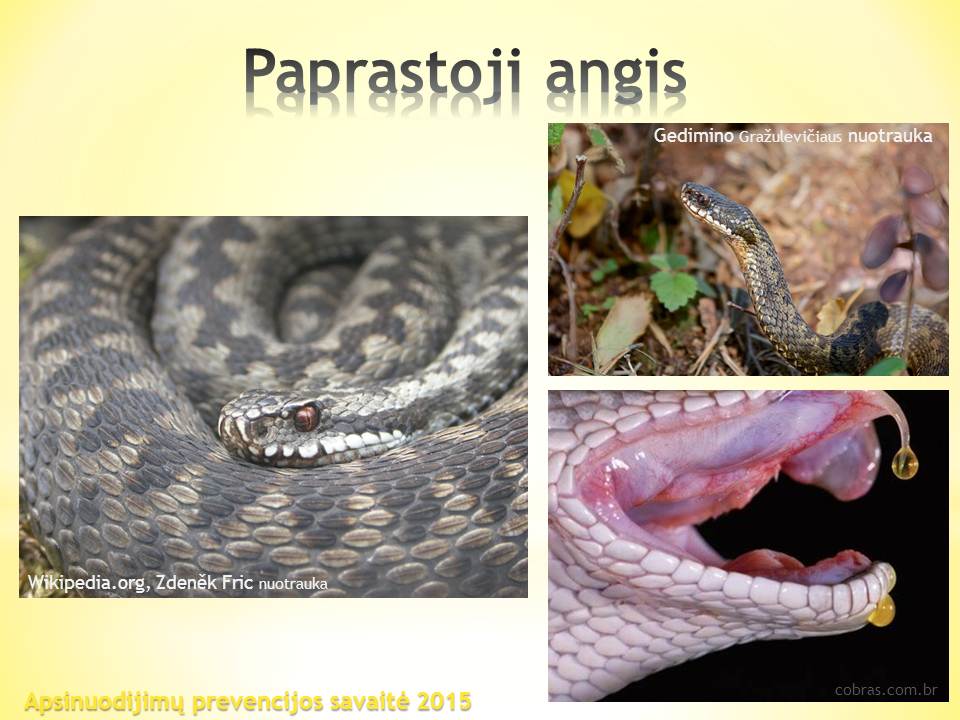 [Speaker Notes: Paprastoji angis
Angis nėra didelė, ji užauga iki 60-75 centimetrų ilgio ir yra gana sunki, todėl į medį užšliaužti negali, todėl nuo jo ir nekrenta. Patelės didesnės ir tamsesnės už patinus, spalva įvairuoja nuo šviesios smėlio iki tamsiai rudos ir net juodos. Išilgai nugaros vingiuoja ruda ar juoda juosta. Galva plati, trikampė, ant jos yra X formos raštas. Angis – gyvavedė gyvatė, atsiveda nuo 3 iki 20 gyvų jauniklių, kurie savo spalva panašūs į pateles, tik rausvesni.
Lietuvoje gan dažna. Aptinkama drėgnuose miškuose, miško aikštelėse, kirtavietėse, pamiškėse, aukštapelkėse, paežerėse ir vietose, kur auga aukšta žolė. Mėgsta šiltas ir saulėtas vietas. Pasižymi sėslumu: juda aplink savo gyvenamąją vietą 60-100 metrų spinduliu. Žiemoja grupėmis graužikų, kurmių urvuose, po kelmais. Žiemojimo laikas – nuo rugsėjo ar spalio iki balandžio mėnesio. Anksčiau buvo įprasti pelkėtų vietovių ropliai. Naikinant pelkes, šių gyvačių labai sumažėjo, vietomis tapo retos ar net išnyko.
Minta smulkiais graužikais (pelėnais,pelėmis), driežais, varlėmis, kiaušiniais. Jaunos paprastosios angys minta mažesniu grobiu – vabzdžiais, kirminais. Žmogaus nepuola, tačiau užminta ar pajudinta gali skaudžiai įgelti. Įkandimas paprastai nėra mirtinas. Gyvatė gelia dantimis, o kaišiodama dvišaką liežuvį uodžia kvapus.
Angis žmogui kerta tik gindamasi ir suleidžia nuodą per danties kanalą. Nuodų kiekis priklauso ir nuo metų laiko, ir nuo to, kiek laiko praėjo nuo ankstesnio nuodų panaudojimo.]
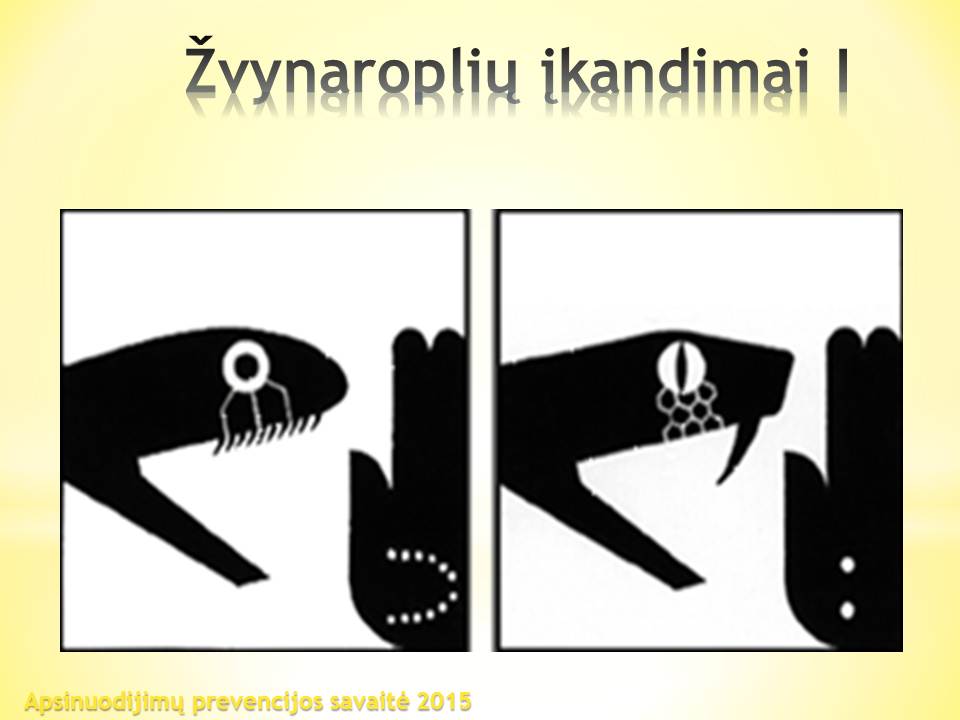 [Speaker Notes: Gyvatės įkandimo vietoje (dešinėje) matomos dvi (kartais gali būti tik viena) žymės nuo ilčių, per kurias suleidžiami nuodai, tuo tarpu žalčio (kairėje) įkandimas panašus į driežo, lieka žymė nuo visos eilės nenuodingų dantų.]
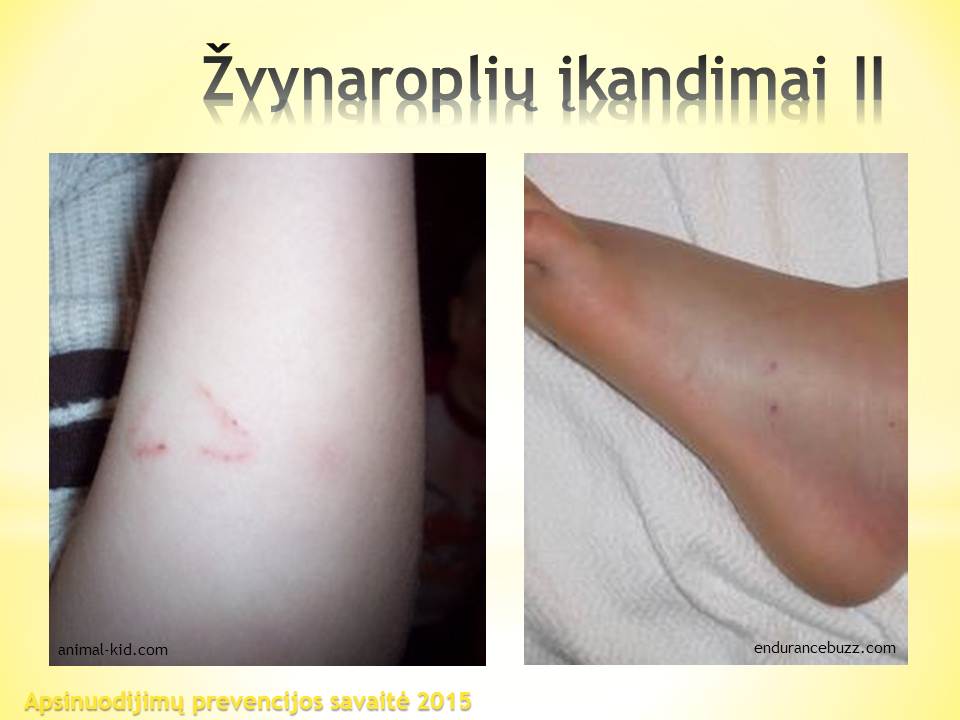 [Speaker Notes: Gyvatės įkandimas vietoje (dešinėje) matomos dvi (kartais gali būti tik viena) žymės nuo ilčių, per kurias suleidžiami nuodai, tuo tarpu žalčio (kairėje) įkandimas panašus į driežo, lieka žymė nuo visos eilės nenuodingų dantų. 
Nuodų kiekis priklauso ir nuo metų laiko, ir nuo to, kiek laiko praėjo nuo ankstesnio nuodų panaudojimo. Jei gyvatė nesenai maitinosi, jai įkandus, gali nebūti jokių būdingų simptomų, o likti tik dvi nedidelės žymės nuo dantų. Tai, vadinamas, „sausasis įkandimas“. 
Apsinuodijimo eiga priklauso nuo suleistų nuodų kiekio, koncentracijos, įkandimo vietos, bendros paciento būklės. Pavojingiausi įkandimai veido, galvos srityje.
Angies (Vipera berus) įkandimas labai skausmingas, sukelia smarkų uždegimą. Pirmomis valandomis daugumai pacientų būna ir bendrinė reakcija – baimė, svaigimas, silpnumas, vėmimas, viduriavimas ir tachikardija. Gali būti kraujospūdžio kritimų. Kadangi dažniausiai įgeliamos galūnės, jos ima pamažu tinti. Tinimai gali kilti iki liemens. Tada visos galūnės audiniai darosi uždegimiški, skausmingi, oda įdega, patamsėja, prasideda limfagyslių uždegimas. Žymiai pavojingesnės egzotiškos angys. Mūsuose gyvenančios angies įkandimas pavojingas tik tuo atveju, jei nuodas greitai pakanka į kraują (pvz., įgėlus į veidą), taip pat vaikams bei senyvo amžiaus žmonėms.
Gydymas
Pirmomis valandomis įgeltai galūnei reikalinga ramybė (geriausia laisvai įtverti). Galūnę galima šiek tiek pakelti, o įkandimo vietą apdėti ledu.
Neleistina įkandimo vietą įpjaudinėti ar prideginti.
Kartais reikalingas gydymas priešnuodžiais prieš angies nuodus. Priešnuodžiai sumažina audinių patinimą, sutrumpėja gydymo laikas.
Paprastai pacientai pasveiksta per 2 – 7 dienas.]
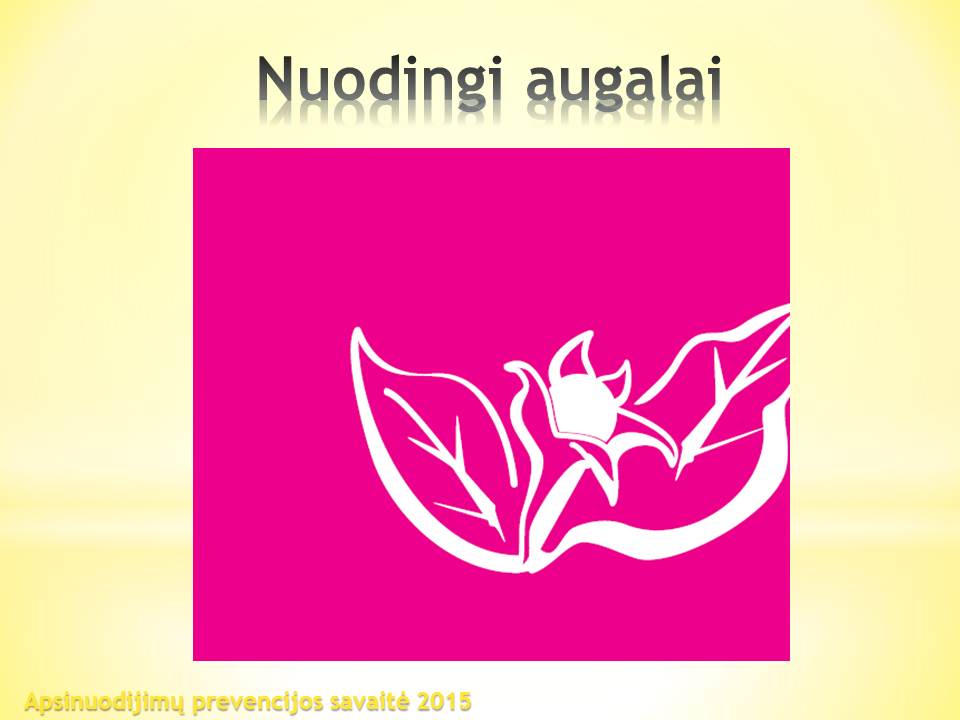 [Speaker Notes: Apsinuodijimai augalais
Augalais dažniausiai apsinuodija mažamečiai vaikai, suvalgę viliojančiai atrodančių uogų ar ryškiaspalvių gėlių. Rečiau tai atsitinka dėl netinkamai paruoštų ar neteisingai pavartotų tariamai gydomųjų augalų antpilų ar arbatų. Nors tik nedidelė dalis besikreipiančių apsinuodija rimtai, neišvengiama ir netikėtų mirčių.
Kai kuriose Europos šalyse įstatymai draudžia nuodingus augalus auginti viešose vietose, pirmiausia – dėl vaikų saugumo. Tačiau nuo natūraliai augančių augalų vaikus apsaugoti yra sunku. Norint išvengti nelaimių, reikėtų žinoti, kurie jų gali atnešti nelaimių.
Šiame skyrelyje aprašoma tik pavojingesnių ir mažiau žinomų nuodingų augalų išvaizda. Stengtasi paminėti tik Lietuvoje sutinkamus nuodingus augalus – laukinius ir dekoratyvinius, nuo seno auginamus Lietuvoje arba pradėtus įvežinėti pastaraisiais metais.]
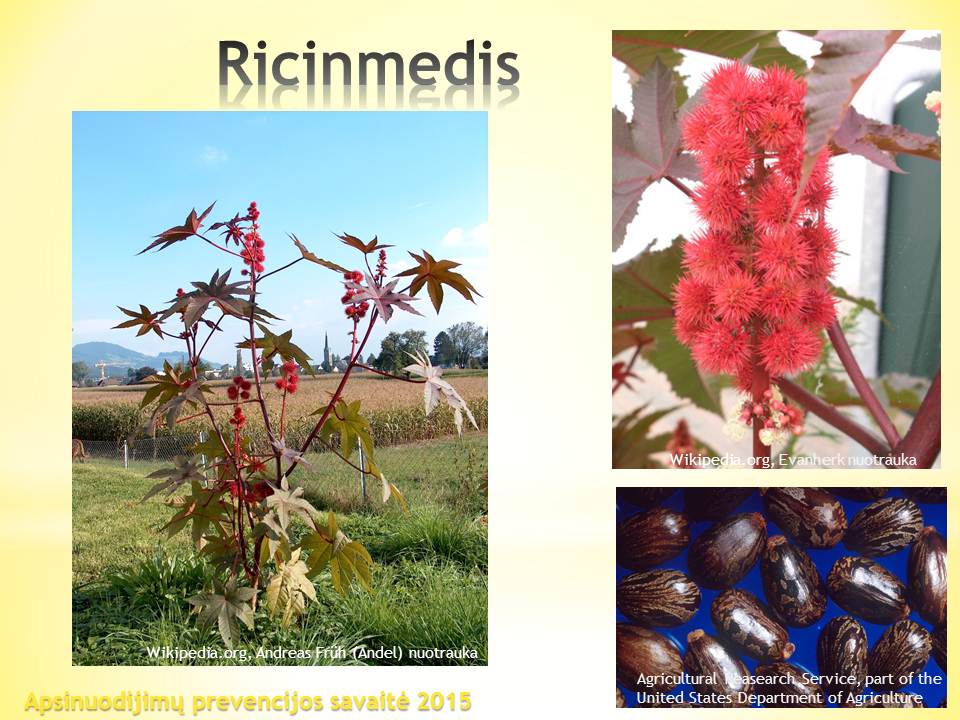 [Speaker Notes: Egzotiškoji ricina (Ricinus communis) – vienas toksiškiausių augalų. Nuodingas visas augalas, tačiau sėklose nuodų daugiausia. Aprašyti mirtini apsinuodijimai viena sėkla. Kita vertus, jei sėkla  praryjama nesukramtyta, jos tvirtas dangalas apsaugo nuo nuodo ir apsinuodijimo nebūna. Apsinuodijus jau po vienos valandos ima skaudėti pilvą, pacientai vemia, jiems pučia vidurius, jie viduriuoja su krauju. Iš virškinamojo kanalo nuodai patekę į kraują pažeidžia eritrocitus (kraujo ląsteles), inkstus, kepenis.
Tuo tarpu vidurius laisvinančiomis savybėmis garsiame ricinos aliejuje toksino nėra. Ricina gali sukelti ir alergines reakcijas, tame tarpe anafilaksinio pobūdžio.
Priešnuodžių nėra.]
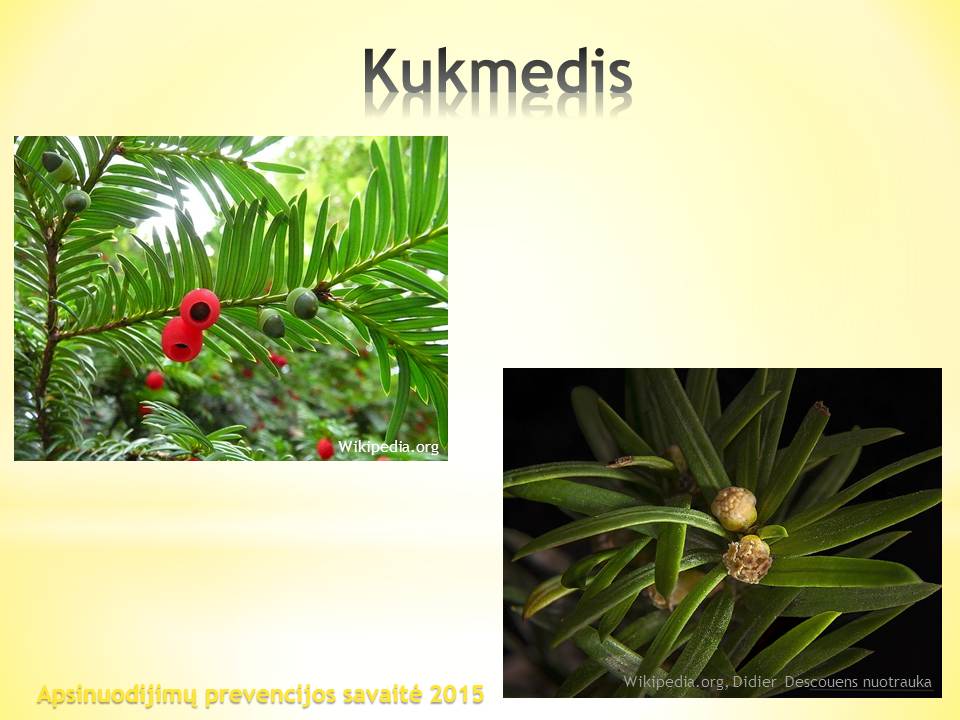 [Speaker Notes: Kukmedis (Taxus bacatus) – anksčiau  Lietuvoje plačiai augęs, tačiau dėl puikios medienos išnaikintas medis. Vidurio Europoje auga apie 10 giminingų rūšių. Kai kurios iš jų ir Lietuvoje plinta kaip dekoratyviniai augalai.
Kukmedyje esantys nuodai širdį veikia stipriau nei rusmenės glikozidai. Mirtis gali ištikti nuo 50-100 spyglių. Nuodingas visas augalas, ypač spygliai. Nuodingos ir sėklos. Sukelia sunkų žarnyno uždegimą ir spazminius pilvo skausmus, pakenkiami inkstai. Apsinuodijimo eiga ūmi – kartais numirštama per kelias valandas. Todėl įtarus apsinuodijimą, reikia hospitalizuoti stebėjimui bent 24 valandoms (ypač vaikus). Specifinio prišnuodžio nėra, taikoma simptominė terapija.]
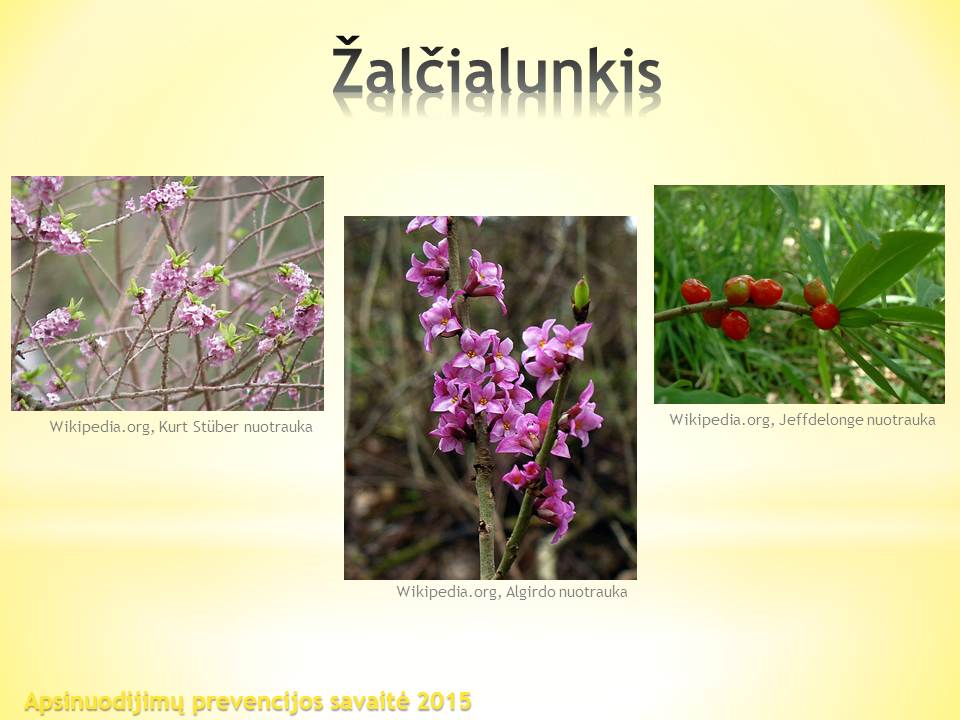 [Speaker Notes: Žalčialunkis paprastasis (Daphne mezereum),Sinonimai: Meškalunkis, mėšlalunkis, mėšlungė, pipiro medis, plėštalunkis, raudonžiedis, vilkakarnis, žalčiolungis, žaltplunksnis, žaslunkis.
Žalčialunkis – vienas iš nuodingiausių augalų. Tai anksti pavasarį pražystantis mažai šakotas krūmas, užaugantis iki 1,5 m aukščio. Jis auga ūksminguose ir mišriuose miškuose. Vos nutirpus sniegui, išskleidžia rausvai violetinius, kvepiančius bekočius žiedus, vėliau išauga lapai, o vasarą prinoksta raudonos, sultingos uogos. Nuodingas visas augalas. 
Oda gali būti pažeidžiama vien tik susilietus su šiuo augalu. Galima sunkiai apsinuodyti pakramčius žalčialunkio žievės. Vaikui mirtinai pavojingos 10-12 uogų.
Žalčialunkio nuodingosios medžiagos sukelia sunkius odos ir gleivinių pažeidimus. Suvalgius ar sučiulpus 4-5 uogas smarkiai patinsta nosiaryklės audiniai, o vėliau prasideda vėmimas ir viduriavimas. Po kurio laiko prasideda inkstų pažeidimas, galvos skausmai, svaigimas, sutrinka kraujotaka, pakyla temperatūra. Vėliausiai gali ištikti ūmus kraujotakos nepakankamumas ir mirtis.
Apsinuodijus pirmiausia reikia nuskausminti burnos gleivinę – čiulpti at ryti mažus ledo gabalėlius ir skubiai kreiptis į medicinos įstaigą.]
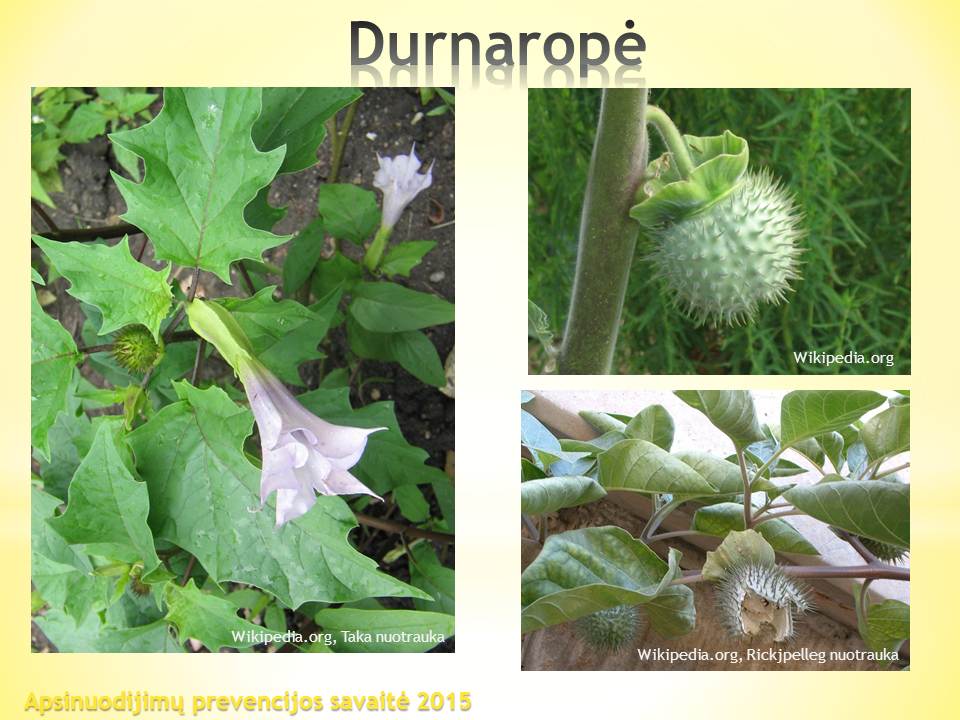 [Speaker Notes: Tropano alkaloidai vartoti ir ligoms gydyti, ir nuodijimams, ir svaiginimuisi. Pastarąjį poveikį atspindi ir augalų pavadinimai: paprastoji durnaropė (Datura stramonium), juodoji drignė (Hyoacyamus niger), vaistinė šunvyšnė (Atropa belladonna). 
Durnaropė (Datura stramonium)
Dažniausiai apsinuodijama neteisingai pavartojus šiuos augalus gydymuisi. Nors durnaropės dažniau auginamos kaip darželio gėlės, kai kur jos sulaukėja. Vaikai gali apsinuodyti žaisdami su neįprastai atrodančiomis durnaropės sėklų dėžutėmis. Mirtingumas siekia iki 10%, nors sunkūs apsinuodijimai yra gana reti.
Tačiau apsinuodijus šiais augalais, centrinės kilmės sutrikimai trunka kelias paras ar net savaitę.
Apsinuodijus išsiplečia vyzdžiai, sutrinka regėjimas. Oda įrausta, tampa karšta ir sausa, išsausėja gleivinės, pakyla temperatūra. Sutrinka orientacija, atsiranda sujaudinimas, koordinacijos sutrikimas, gali sutrikti kvėpavimas.]
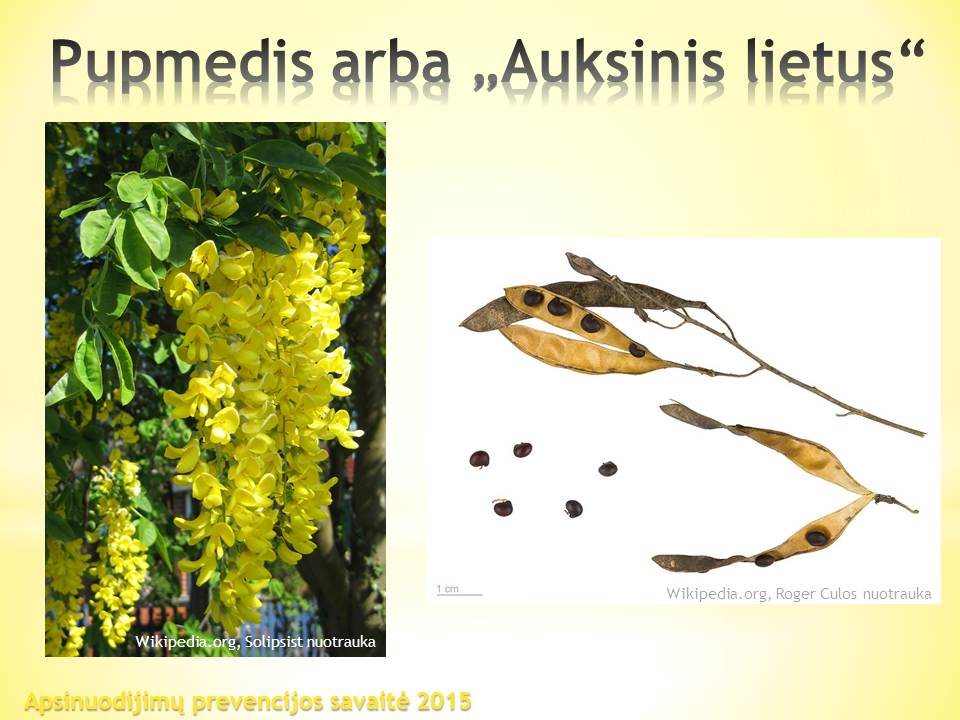 [Speaker Notes: Šiuos augalus kartais vartodavo kaip tabako pakaitalą, nes jų turimas nuodas citizinas ir nikotinas veikia panašiai. Jį bandyta panaudoti atpratinant nuo rūkymo. Kai kurios augalų dalys su didesniu citizino kiekiu  (daugiausia ankštys ir sėklos) gali sukelti ir mirtinus apsinuodijimus (pvz., 15-20 darželinio pupmedžio (Laburnum anagyroides Med.) sėklų, kuriose citizino būna iki 3%). Mažiau pavojinguose krūminiame pūsliuje (Colutea arborescens Lam.), vokietiniame prožirnyje (Genista germanica L.), dažiniame prožirnyje (Genista tinctoria L.)citizino koncentracija retai viršija 0.3%. Vaikai gali apsinuodyti pakramtę pupmedžio medienos, nes ši kvepia kaip saldymedis.

Darželinis pupmedis (Genista tinctoria L.)
Praėjus ½-4 valandoms nuo apsinuodijimo dėl stipraus vimdomojo poveikio pacientai kartais vemia net su krauju. Todėl nemaža toksinių medžiagų dalis išvemiama ir, net išgėrus mirtinas dozes, mirtingumas retai viršija 2%. Kelios pupmedžio sėklos sukelia valandas trunkantį silpnumą, vėmimą (kartais su krauju), stiprų seilėtekį ir pilvo skausmus (viduriavimai reti). Sunkiai apsinuodijus (pvz., daugiau nei trimis pupmedžio ankštimis) krenta kraujospūdis, atsiranda dažnas širdies plakimas, pila šaltas prakaitas, troškina. Apsinuodijusieji  mato halucinacijas, netenka sąmonės, galimi traukuliai pereinantys į paralyžių.
Priešnuodžių nėra.]
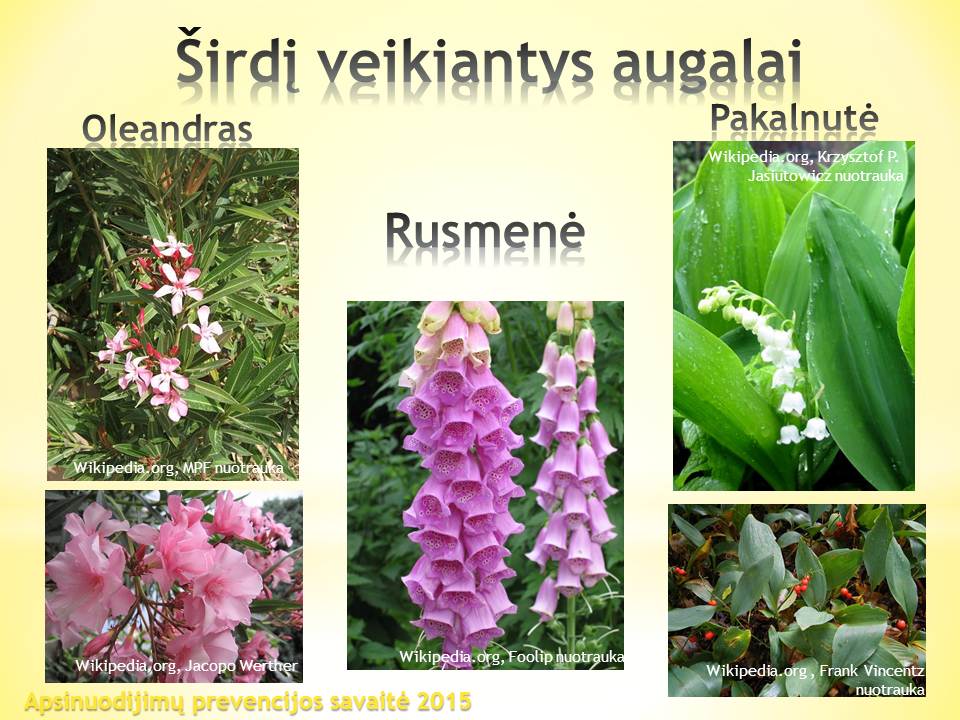 [Speaker Notes: Širdį veikiantys nuodai
Širdį veikiančių glikozidų toksiškumas žinomas šimtmečius. Rusmenės milteliai plačiai vartoti širdies ligoms gydyti, tačiau dėl dozavimo keblumų ne vienam pacientui pasireikšdavo lėtinio apsinuodijimo simptomai. Kadangi rusmenė karti, vaikai ją greitai išspjauna. Pasitaiko atsitiktinių, tame tarpe mirtinų apsinuodijimų rusmenės žiedų arbata.
Apsinuodijus rusmenės lapais be įprastų virškinimo sistemos ir širdies veiklos sutrikimų dažni aiškūs spalvinio regėjimo pokyčiai (geltonas “nimbas”). 

Didžiažiedė rusmenė (Digitalis ambiqua) – sutinkama šilagiriuose. Šis bervidinių šeimos daugiametis augalas plaukuotu iki 120 cm aukščio stiebu žydi geltonais, stambiais, viršutinėje stiebo dalyje į ilgą vienašalę kekę susitelkusiais žiedais. Lietuvoje auga savaime, tačiau reta. Paprastoji rusmenė (Digitalis purpurea) – užauga iki 1.5 m aukščio, žydi rausvais ar purpuriniais, rečiau baltais žiedais. Lietuvoje savaime neauga, bet auginama darželiuose.
Paprastoji pakalnutė Convalaria majalis – dažna savaime ir darželiuose auginama gėlė. Visas augalas yra nuodingas, tačiau pastarojo toksiškumas mažesnis nei rusmenės. Apsinuodijus paprastai pasireiškia virškinimo trakto sutrikimai (vemiant pasišalina bent dalis suvalgyto augalo, o tai irgi sumažina toksinį poveikį).
 
Oleandras Nerium oleander - gan dažnas dekoratyvinis augalas, taip pat toksiškai veikia širdį.]
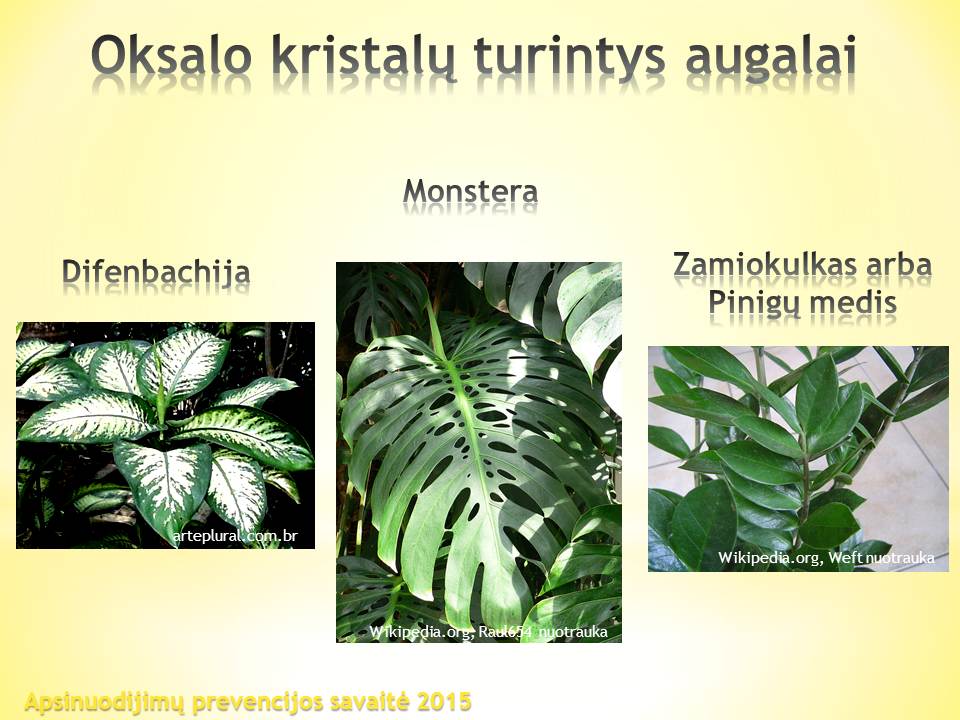 [Speaker Notes: Oksalo rūgštis
Oksalo rūgšties aptinkama daugelyje augalų (iš jų žinomiausios rūgštynės, rabarbarai, portulakos, begonijos, kiškio kopūstai).
Oksalo rūgšties kristalai aptinkami kai kuriose namuose auginamose gėlėse (labiau paplitę atvežtinėse - Dieffenbachia spp.,Philodendron spp.,Caladium spp.). Paprastai nukenčia mažamečiai vaikai, neatsargiai pakramtę stangrių ir sultingų lapų.
Jacintų ir narcizų svogūnėliuose esantys adatos pavidalo oksalo rūgšties kristalai gali pažeisti netgi odą. Gleivines vietiškai sudirgina ją pažeidžiantys oksalo rūgšties kristalai (raphides), kramtant patenkantys į gleivinę. Manoma, skausmas sustiprėja dėl specifinių baltymų (pvz., proteazių), patenkančių kartu su kristalais.
Pakramčius lapą ar stiebą, pamažu atsiranda deginantis lūpų skausmas, patinsta visa burnos gleivinė ir liežuvis. Dėl patinimo ir skausmo gali trikti rijimas, sunku kalbėti ar net kvėpuoti.  Pasitaiko, kad, patrynus akis, sureaguoja ir akių junginė (konjunktyvitas, ragenos pažeidimas). Specialaus gydymo nereikia, priešnuodžio nėra. Burnos gleivinės skausmas atslūgsta palaikius burnoje šalto vandens ar pačiulpus ledo gabalėlį. Gydymo ligoninėje prireikia tik smarkiai sutinus, beveik išimtinai vaikams. Tinimai gali išsilaikyti daugiau 10 parų. Galima paskirti nuskausminančių ir priešalerginių vaistų.]
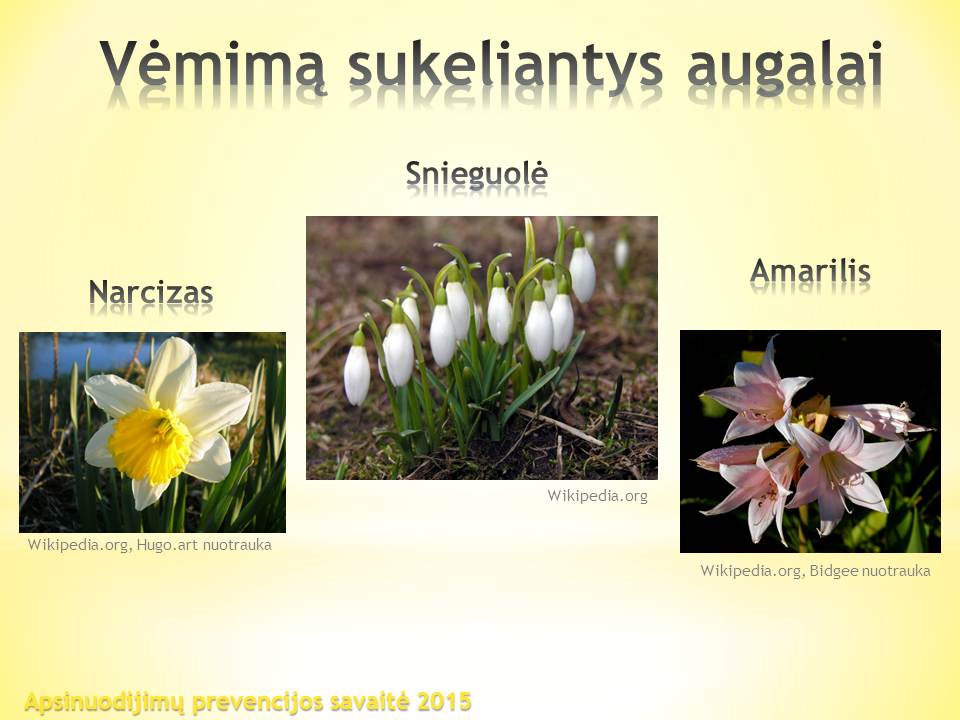 [Speaker Notes: Amariliniai (Narcissus spp., Amarylis spp., Galanthus spp.) – vieni iš labiausiai paplitusių augalų, daugelis rūšių auginama Lietuvoje kaip darželio ar kambarinės gėlės. Juose randama  apie 150 chemine sandara  giminingų alkaloidų, iš kurių geriausiai žinomi narcizų alkaloidas likorinas bei snieguolių alkaloidas galantaminas. Paprastai apsinuodijama, kai gėlių svogūnėliai per klaidą panaudojami kaip svogūnas.
Snieguolė (galanthus nivalis); Sinonimai: sniegainė, sniegena, snieginėlė, balandinė, baltžiedė
Suvalgius nuodingą augalą po 30 minučių prasideda seilėtekis, pasikartojantis priepuolinis vėmimas (paprastai savaime praeinantis per  3-4 valandas), kartais ir viduriavimas. Senesnėje literatūroje minimos vaikų mirtys, tačiau pastarųjų metų epidemiologiniai duomenys temini virškinimo trakto sutrikimus.
Apsinuodijimas dažniausiai praeina savaime. Sunkesniais atvejais skiriamas simptominis gydymas.]
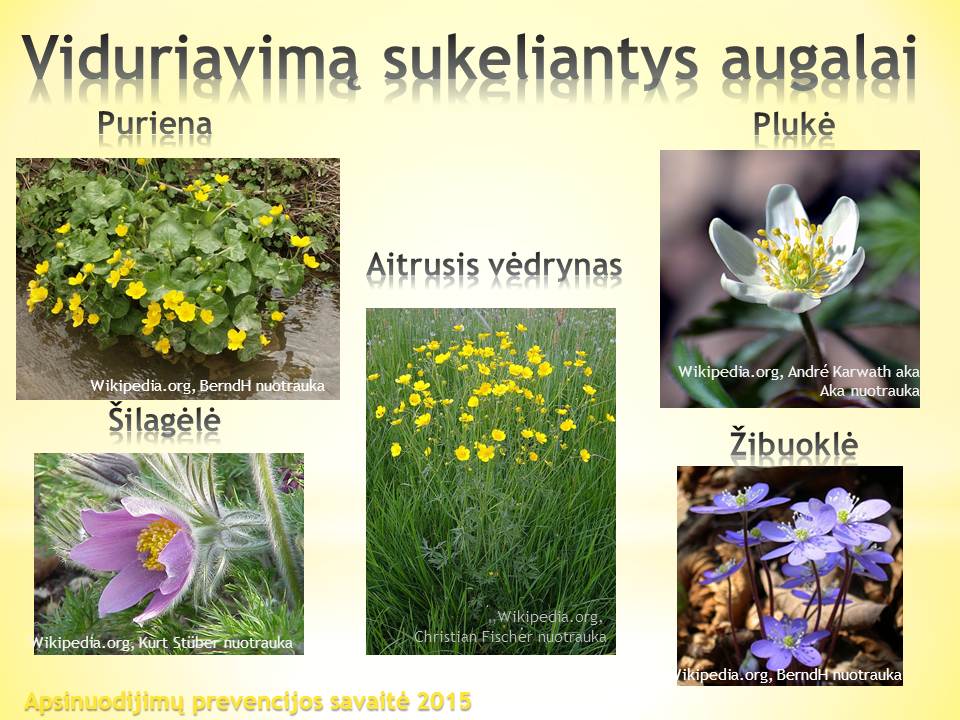 [Speaker Notes: Vėdryninių (Ranunculaceae) šeimos augaluose yra nuodas protoanemoninas. Iš jų Lietuvoje paplitusios anksti pavasarį žydinčios plukės (Anemonae spp.), šilagėlės (Pulsatila spp.), žibuoklės (Hepatica spp.), purienos (Caltha palustris) ir vėliau pražįstantys vėdrynai (aitrusis vėdrynas (R. acris), dedervinis (R..flamula), gumbuotasis (R. bulbosus) ir nuodingasis (R..scleratus). Puriena pasižymi panašiom nuodingosiom savybėm.
 
Aitrusis vėdrynas (R. acris); Vėdryno sinonimai: kartuoklis, kartažolė, geltonukė, gaidžiakojis, gaidpirštis, susnažolė, ugniagėlė, vištakojė, vištaklis
 
Pažeidus augalą, skiriasi gelsvas, stiprus, odą ir gleivines dirginantis skystis, (džiovintuose augaluose jo nerandama). Odą protoanemoninas veikia dirginančiai: ji parausta, patinsta, niežti, gali susidaryti pūslės, o sunkesniais atvejais – atsiveria žaizdos. Patekęs į virškinimo traktą sukelia sunkų žarnyno uždegimą. Pacientas vemia, viduriuoja su krauju.
Prisivalgius augalo gali atsirasti sujaudinimas, paralyžius iki kvėpavimo sustojimo, pažeidžiami inkstai. Aprašyta mirtinų apsinuodijimų (apie 30 plukės (A.nemorosa) antžeminių ūglių).
Priešnuodžio nėra. Gydoma simptominėmis priemonėmis.]
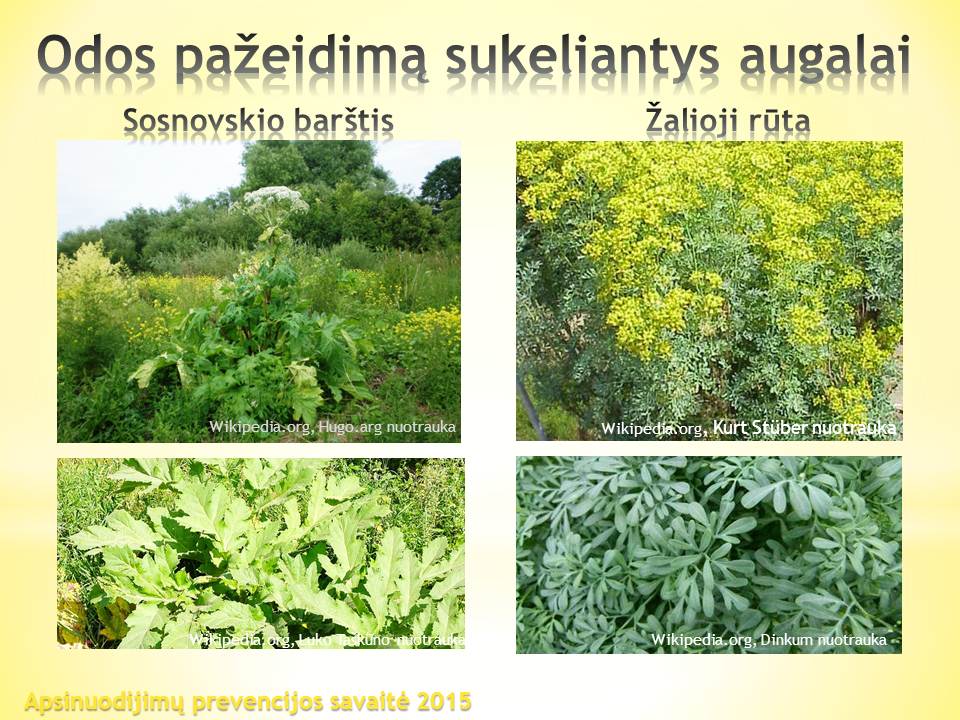 [Speaker Notes: Odos pažeidimą sukeliantys  augalai
Nemažai augalų pažeidžia odą veikdami vietiškai (prisilietimai, įtrynimai). Kartais pakanka vien pabraidžioti po pievą, dažniau atsiranda skinantiems augalus, nejučiomis išsitepus augalų syvais. 
Tokiu poveikiu pasižymi Sosnovskio barštis (Heracleum sosnowskyi), sibirinis barštis (Heracleum sibiricum), vaistinėje šventagaršvėje (Angelica aechangelica), vaistinėje gelsvėje (Levisticum officinale), kiek rečiau – kitose rūšyse (Psoralea spp.,Coronilla spp., Rutaceae spp., Orchidaceae spp.). Šių augalų toksiškumas tiesiogiai priklauso nuo saulės šviesos intensyvumo. Neveikiant šviesai – nedidelis, o jos poveiky – padidėja  šimtais kartų, ypač jautrūs šviesaus gymio žmonės. 

Labai pavojingas yra Sosnovskio barštis, pakanka paprasto prisilietimo, ypač jei augalas ar oda drėgni (po rasos ar lietaus). Tipiškas odos pažeidimas gali atsirasti ir nebūnant tiesioginėje saulėje. Labai pavojinga, jei augalo sulčių patenka į akis. 
Dirbant šalia Sosnovskio barščių reikia saugotis:
Vilktis apsauginiais drabužiais (t.p. akių apsauga), kad augalas nesiliestų prie odos, ant jos ar į akis nepatektų augalo sulčių
Patekusias ant odos sultis būtina nedelsiant nuplauti vandeniu su muilu
Pasitarti su gydytoju, net jei tuo metu nėra pažeidimų]
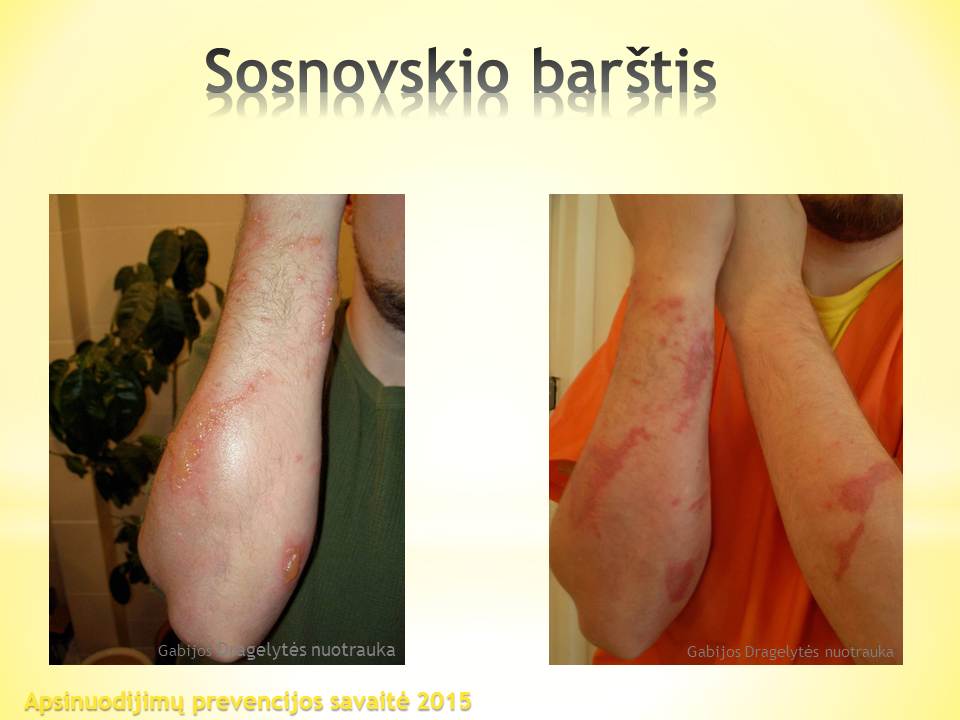 [Speaker Notes: Nuotraukose matomi Sosnovskio barščių sukelti pažeidimai (prisiliesta prie augalo), po kelių dienų (kairėje) ir gyjančios žaizdos po kelių savaičių (dešinėje).
Oda parausta, niežti, skauda 
Susiformuoja nudegiminės vandeningos pūslės
Plyšusios virsta ilgai negyjančiomis žaizdomis 
Nudegimas gali išryškėti ne iš karto, o po 2–3 dienų. 
Užgijus atsiranda padidėjusi odos pigmentacija, kuri gali išlikti net keletą metų. 
 Pažeistą vietą patariama :
Patepti bet kokia priemone nuo nudegimų
Saugoti nuo galimo infekcijos patekimo
Saugoti nuo saulės
Pradžioje bent iš dalies efektyvios vietiškai skiriamos emulsijos ar kremai, sulaikantys ultravioletinius spindulius. Reikėtų pasirinkti preparatus, kurie visiškai nepraleidžia UV spindulių (apsauginis faktorius 21-35).]
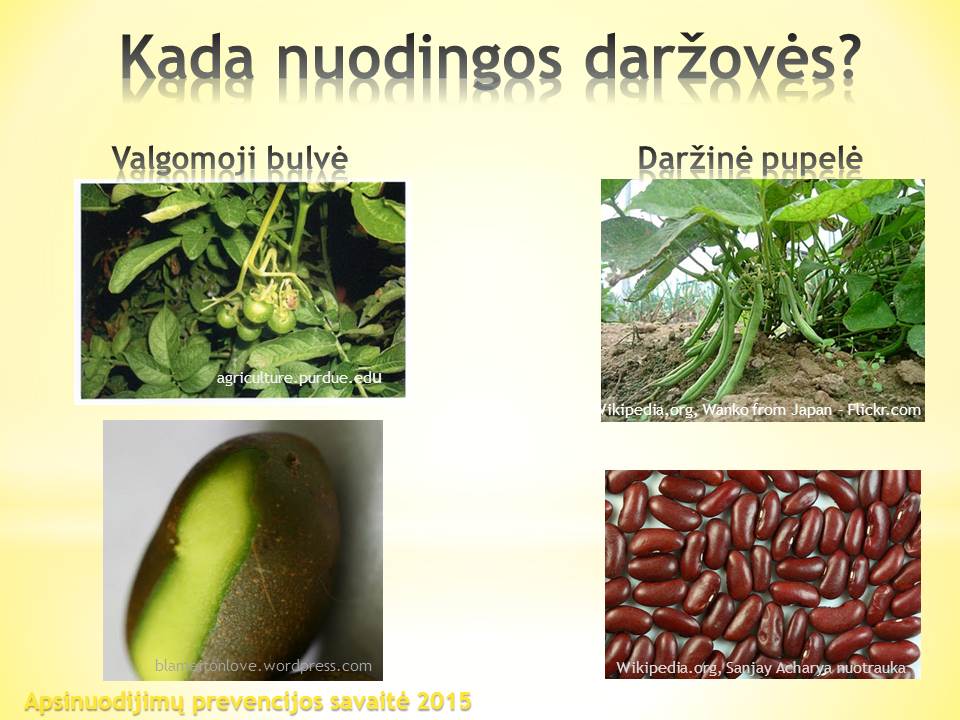 [Speaker Notes: Nors Solanum spp. aprėpia apie 1500 skirtingų rūšių, Europoje savaime auga 3 rūšys: karklavijas (Solanum dulcumara), juodoji ir geltonoji kiauliauogės (Solanum nigrum, Solanum luteum). Tai augalai turintys daug nuodo solanino. Jis yra tirpus vandenyje, verdant pašalinamas.
Kalbant apie šį nuodą verta prisiminti ir sukultūrintus augalus – bulvę (Solanum tuberosum), pomidorus (Lycopersicon lycopersicum). Solanino koncentracija šiuose augaluose, išskyrus prinokusius pomidorus bei bulvių gumbus, viršija 0.5%. Tad ir šiais augalais galima sunkiai apsinuodyti.
 
Galima apsinuodyti ir bulvėmis: solanino daugiau aktyvios metabolikos srityse (akutės, ūgliai, pažaliavusi bulvė, bulvės vaisiai). Jo kiekį padidina: saugojimas šviesoje, rūšinės savybės, nebrandžiose bulvėse, žema saugojimo temperatūra, pažeidimai. 
Kaip minėta, solaninas sudirgina gleivines ir sukelia gan ilgai  (ilgiau nei 24 val.) trunkantį virškinimo trakto sutrikimą, patekęs į kraujotaką aktyvuoja centrinę nervų sistemą (raumenų drebėjimas ar net traukuliai). Sunkaus apsinuodijimo atveju galima mirtina išeitis. Visgi sunkūs apsinuodijimai reti.

Termiškai neapdorota daržinė pupelė (Phaseolus vulgaris) yra labai nuodinga. Suvalgyta žalia sukelia itin sunkius apsinuodijimus. Visame augale (išskyrus lapus) randama toksalbumino fazino, kuris suyra verdant mažiausiai 30 minučių. Aprašyta sunkių apsinuodijimų nepakankamai išvirtomis pupelėmis.]
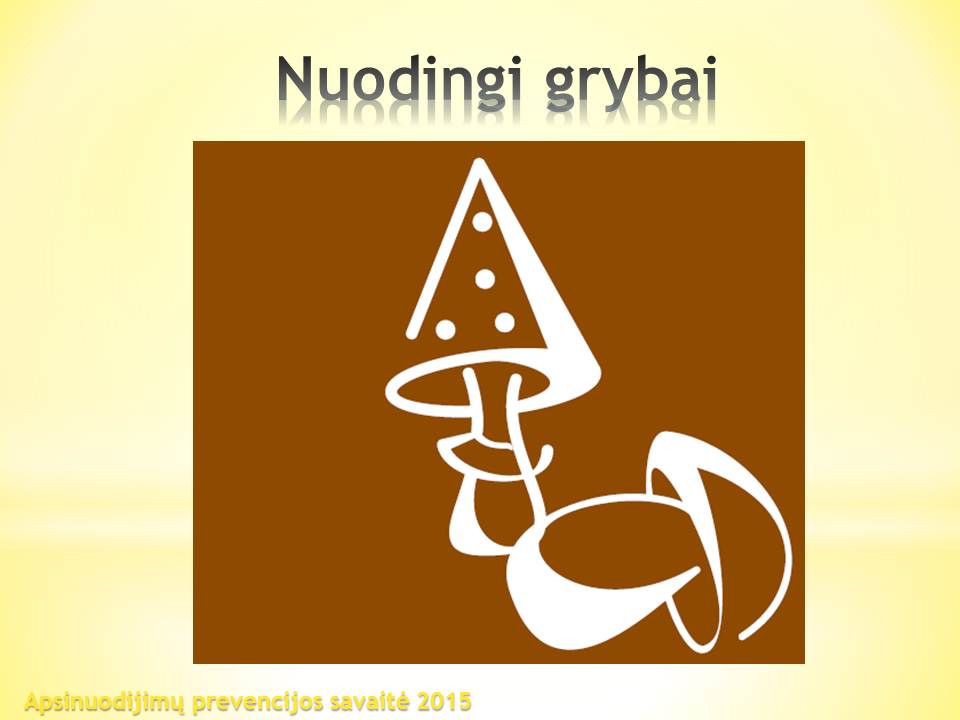 [Speaker Notes: Nuodingieji grybai 
Nuo senų laikų žmonės maistui vartoja grybus. Valgyti geriau jaunus ir šviežius žinomus grybus, nes senuose grybuose pakinta jų baltymai ir gali sukelti apsinuodijimą. Žinoma, dažniau apsinuodijama nevalgomaisiais ir net mirtinai nuodingais grybais. Apsinuodijimo galima išvengti, jei rinksite tik gerai žinomus grybus ir valgysite tik patys juos paruošę.
Dažniausiai žmonės apsinuodija, nuodingąjį grybą supainioję su valgomuoju. Blyškioji musmirė palaikoma pievagrybiu, žalsvoji – ūmėde ar žaliuoke. Kartais grybautojai įsigudrina rinkti mažai žinomus grybus, pasikliovę netinkamais patarimais ar blogai juos supratę.]
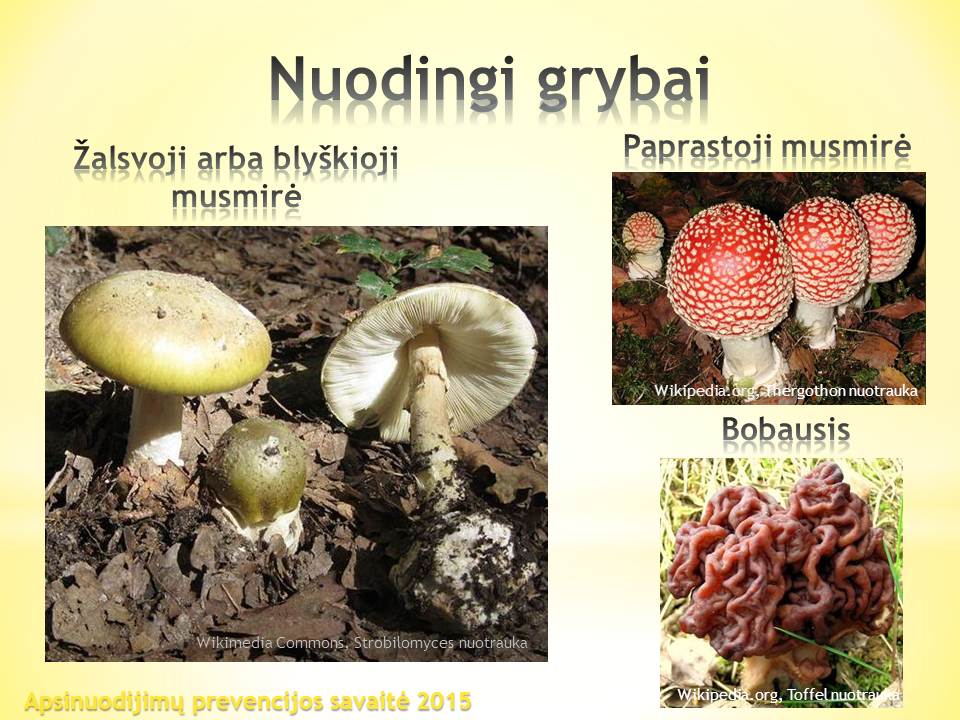 [Speaker Notes: Nuodingiausi ir daugiausia mirčių sukėlę Lietuvos grybai yra žalsvoji ar blyškioji musmirė. Net viename grybe esantis nuodo amatoksino kiekis gali būti mirtinas. Šio nuodo savybės nepakinta grybus verdant, kepant, sūdant ir kitaip juos konservuojant. Žalsvosios musmirės kepurėlė žalia, pilkai, rusvai ar gelsvai žalsva, vidurinė jos dalis tamsesnė, kotas tuščiaviduris, žalsvas, į pagrindą gumbiškai sustorėjęs, apatinę koto dalį gaubia skiautėta išnara. Labai pavojinga tuo, kad lengvai gali būti supainiota su kitais, valgomais grybais.
Mirtingumas, apsinuodijus žalsvąja musmire, sudaro 20-30%. Mirštama dėl ūminio kepenų nepakankamumo bei kitų komplikacijų. Sunkių apsinuodijimo amatoksino turinčiais grybais komplikacijų galima išvengti, jei žmogus laiku kreipiasi profesionalios pagalbos. 
Apsinuodijus paprastąja musmire pakinta elgesys, galimos haliucinacijos, regos sutrikimai, traukuliai, psichozė, gali sustiprėti prakaitavimas, tekėti seilės. Apsinuodijimas nemirtinas.
Apsinuodijus kitais nuodingais grybais (bobausis, mėšlagrybis, nuodingasis nuosėdis, pilkoji meškutė, pilkoji skydabudė ir kiti.) mirtini atvejai retesni, tačiau galimi, ypač mažų vaikų, senyvų ar sergančių sunkiomis lėtinėmis ligomis žmonių. 
Apsinuodijimo grybais požymiai dažnai būna panašūs, skiriasi tik laikas nuo grybų suvalgymo iki pirmųjų požymių pasireiškimo. Pirmiausia prasideda stiprūs raižantys pilvo skausmai, pykinimas, vėmimas, viduriavimas. Būna bendras silpnumas, mieguistumas, nervų sistemos slopinimas gali progresuoti iki komos. 
Įtarę apsinuodijimą grybais nebandykite gydytis patys, skubiai kreipkitės pagalbos į artimiausią medicinos įstaigą ar pasikonsultuokite telefonu su Apsinuodijimų informacijos biuro specialistais.]
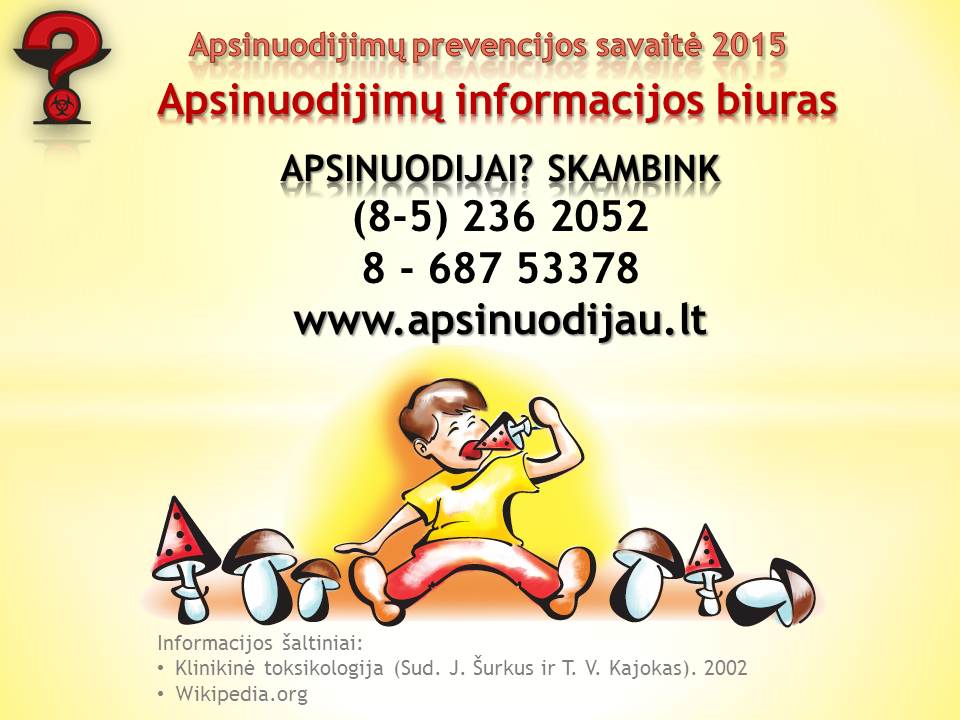